Introduction
Pengantar Ilmu Komputer
What is Computer?
Previous Computer
“The Box”
CD-ROM Drive
CRT Display
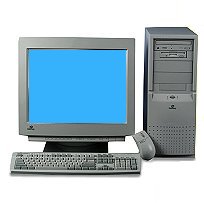 Floppy
Disk
Drive
Keyboard
Mouse
Computer
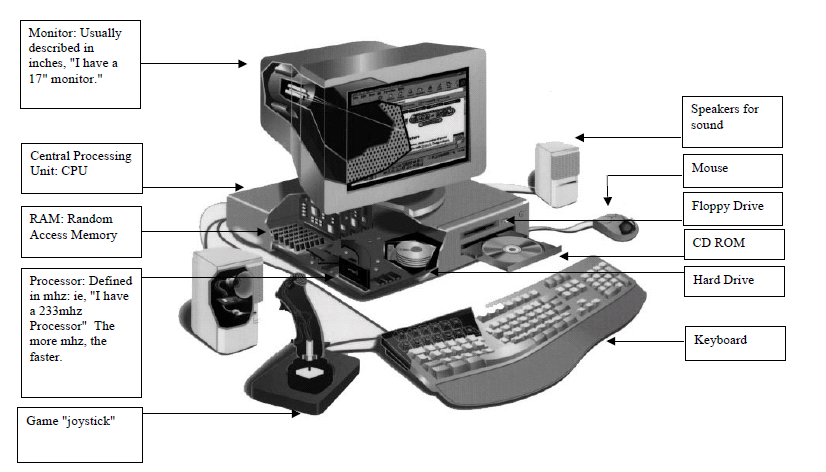 Just it ????
Do you know any other form of computer?
Mobile Computing
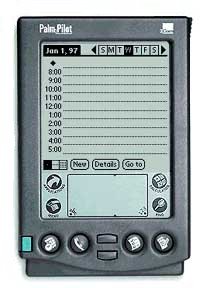 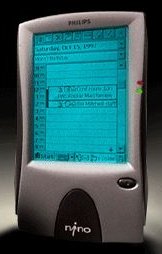 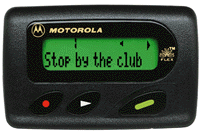 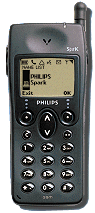 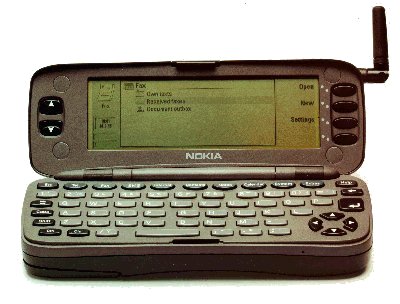 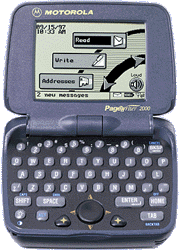 Other Computer
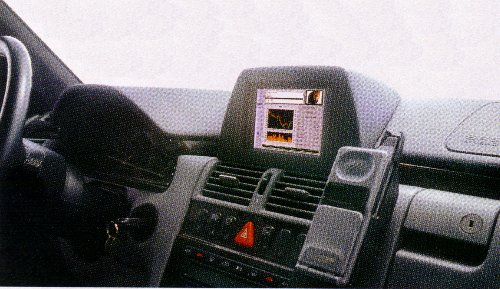 Other Computer
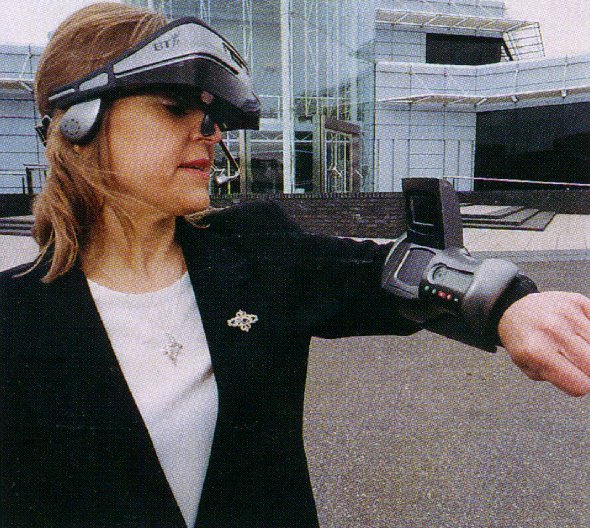 Computer Defenition
Computere  To Count
Computer today :
Electronic Device
 Accepting Input
Processing 
Producing Output : Information
Program
Storing Output
Otomatic
Computer System
System  Network or elements that link together become united to reach goal of the system
The goal of computer system : processing data and provide information
Computer System element :
Hardware
Software
Brainware
Hardware
Physical Devices in computer system that make up the computer system

Example : Printer, Memory, Monitor

Else????
Software
Stuff that make your computer working /do things for you. It contains instruction to process data.

Example : C, Mathlab, Fortran
Else ???
Brainware
Person that operate and manage computer system

Example : System Analyst, Computer operator, Network Engineer

Else?????
Computer Capability
Basic Operation : counting in fast speed.
Unit measurement for computer speed are : millisecond, microsecond, nanosecond or picosecond
Unit measurement for computer speed
Capacity
Questions
Write computer definition in your opinion
What is computer system!
Explain computer system elements!
Explain computer process measurement!
Write the smallest computer memory measurement!
Explain  what for  are you using computer in your daily life?
Explain does computer giving you advantage or not? Explain your answer!
Do you expecting any device that will make your life easier ? Describe how you expected that device in fulfill your needs?
Are you depend on certain technology? Make  a list that contain of technologies you need in life. Write the consequences you could get when the device broken. What do you do to keep the devices in good conditions.